Unit 3 Cellspart 2
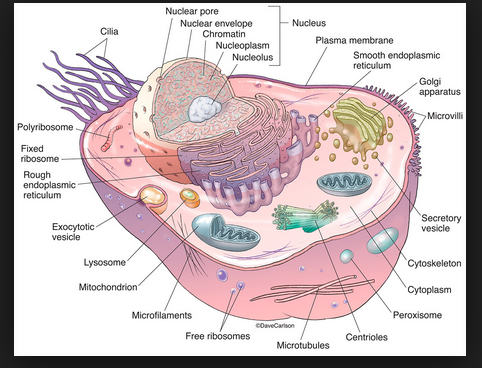 Ms. Randall
Lesson 3: Cellular Communication
			
Objective: 
To describe the role of receptors in cellular communication.
Cell Communication
To survive, cells must

Communicate with their neighbors
Monitor environmental conditions
Respond appropriately
Recognizing signals (cell membrane)
Cells communicate by sending chemical messages (hormones)

Cell membranes have receptor molecules that 
recognize these messages
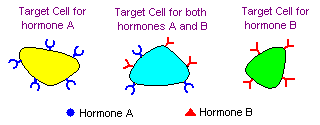 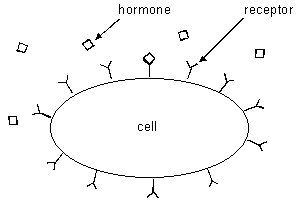 Receptor molecules ­ proteins in cell membrane

Hormones- proteins made (synthesized) by 
other cells
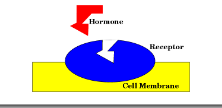 Cell receptors can be blocked by a molecule or drug that permanently or temporarily binds the receptor.  This is how many pain medicines and cancer medicines work.
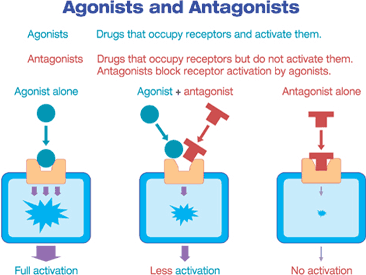 Let’s watch…
Cell signals
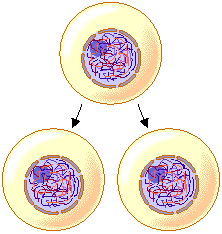 Lesson 4: Cell Reproduction


Objective: 

To define the process in which cells create new cells.
How do little elephants grow up to be BIG elephants?
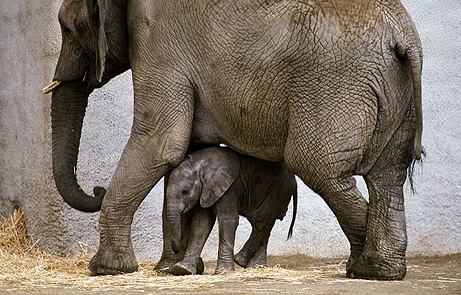 Why do animals shed their skin?
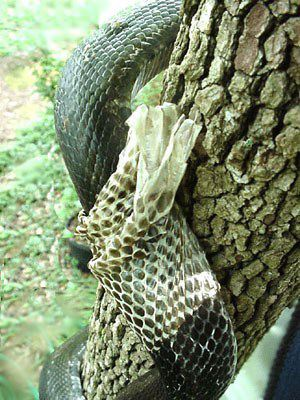 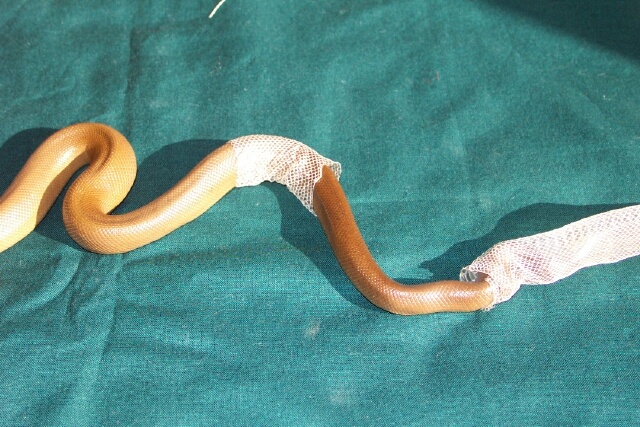 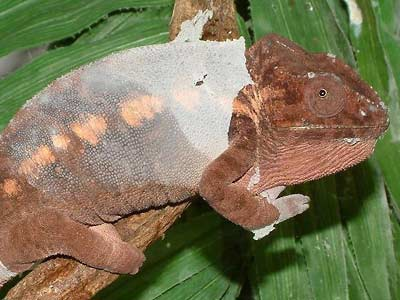 The process of asexual reproduction (cell division) begins after a sperm fertilizes an egg.
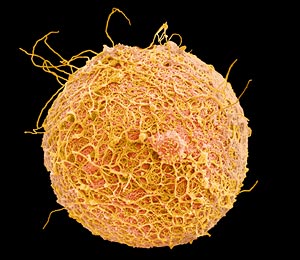 Three reasons why cells reproduce by asexual reproduction:        1.  Growth        2.  Repair        3.  Replacement
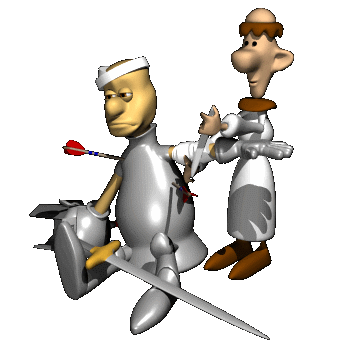 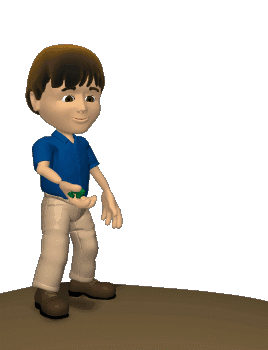 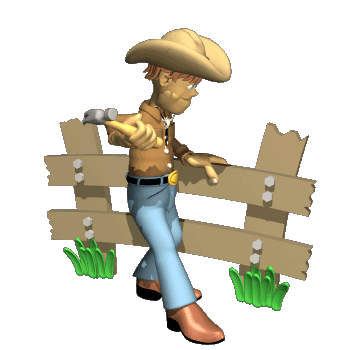 Mitosis
Division of somatic cells (body)
Somatic Cell
Daughter Cells
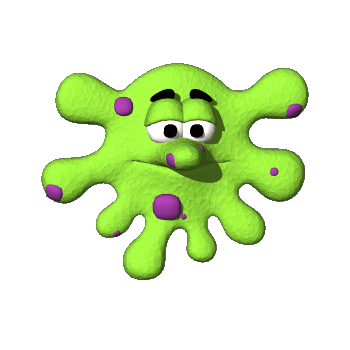 Mitosis = cell division
Interphase
Prophase
Metaphase
Anaphase
Telophase & Cytokinesis
Chromosome
DNA molecule with attached proteins
Sister chromatids
One from Mom
One from Dad
Look at figure 8.2
Interphase occurs before mitosis begins
Chromosomes are copied (# doubles)
Chromosomes appear as threadlike coils (chromatin) at the start, but each chromosome and its copy(sister chromosome) change to sister chromatids at end of this phase
CELL MEMBRANE
Nucleus
Cytoplasm
Interphase
Plant Cell
Animal Cell
Photographs from: http://www.bioweb.uncc.edu/biol1110/Stages.htm
Prophase 1st step in Mitosis
Mitosis begins (cell begins to divide)
Centrioles (or poles) appear and begin to move to opposite end of the cell. 
Spindle fibers form between the poles.
Centrioles
Sister chromatids
Spindle fibers
Prophase
Plant Cell
Animal Cell
Spindle fibers
Centrioles
Photographs from: http://www.bioweb.uncc.edu/biol1110/Stages.htm
Metaphase  2nd step in Mitosis
Chromatids (or pairs of chromosomes) attach to the spindle fibers.
Centrioles
Spindle fibers
Metaphase
Plant Cell
Animal Cell
Photographs from: http://www.bioweb.uncc.edu/biol1110/Stages.htm
Anaphase 3rd step in Mitosis
Chromatids (or pairs of chromosomes) separate and begin to move to opposite ends of the cell.
Centrioles
Spindle fibers
Anaphase
Plant Cell
Animal Cell
Photographs from: http://www.bioweb.uncc.edu/biol1110/Stages.htm
Telophase 4th step in Mitosis
Two new nuclei form. 
Chromosomes appear as chromatin (threads rather than rods).
Mitosis ends.
Nuclei
Nuclei
Chromatin
Telophase
Plant Cell
Animal Cell
Photographs from: http://www.bioweb.uncc.edu/biol1110/Stages.htm
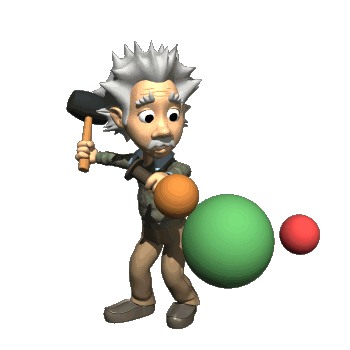 Cytokinesisoccurs after mitosis
Cell membrane moves inward to create two daughter cells – each with its own nucleus with identical chromosomes.
Animal Mitosis -- Review
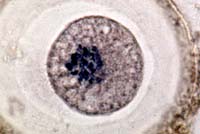 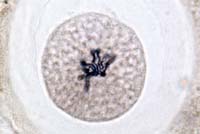 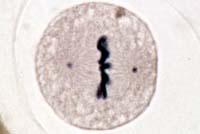 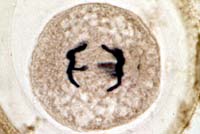 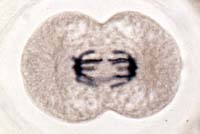 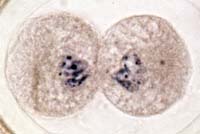 Cell Cycle
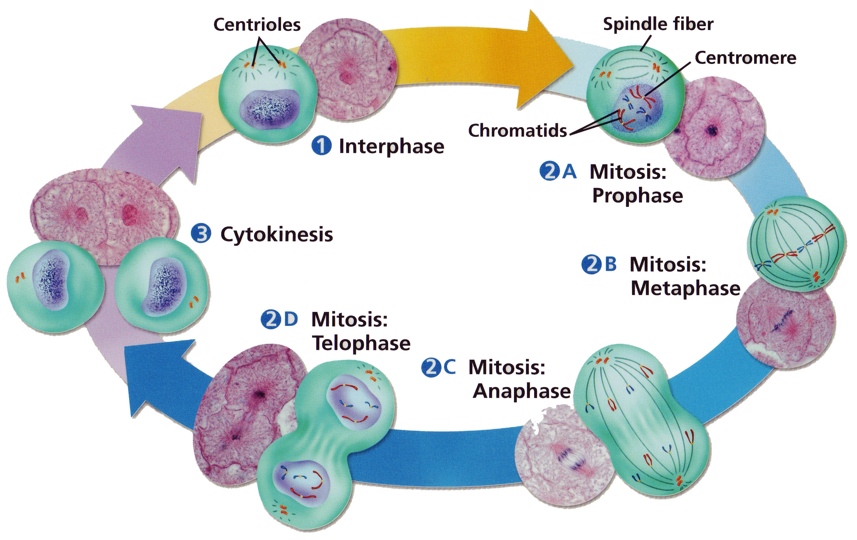 28
Mitosis Animation
Animation: Mitosis and Cytokinesis
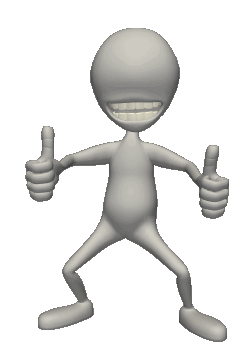 Cancer
Occasionally, cells lose control of the cell cycle
This results from:
 failure to produce certain enzymes,
the overproduction of enzymes
Or the production of enzymes at the wrong time.
Greatest Discoveries: Cancer Theories and Discoveries : Video : Science Channel
Cancer
Tumors are abnormal growth of cells

Benign tumors are non cancerous and only grow locally

Malignant tumors are cancerous and spread to other areas of the body
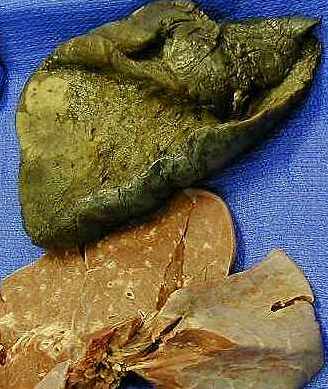 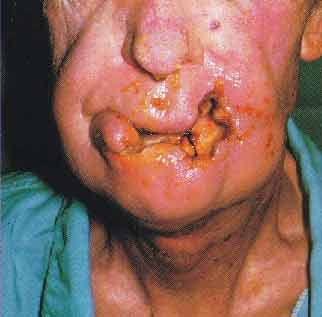 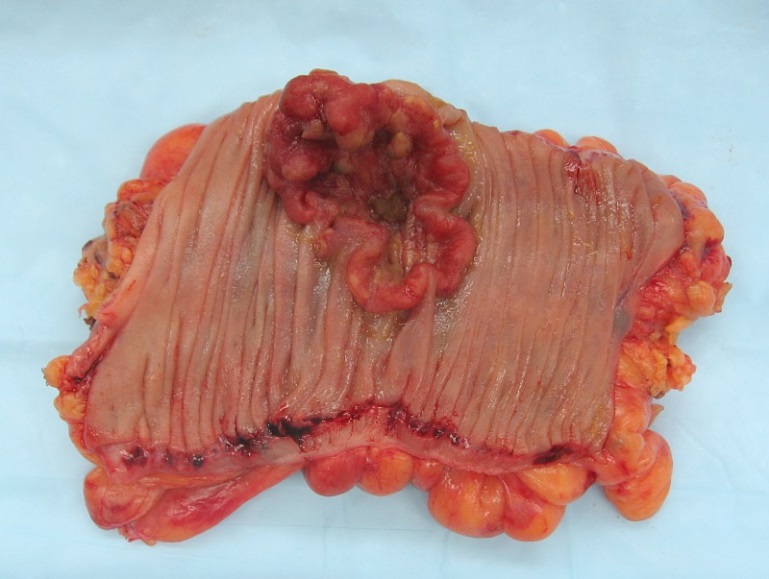 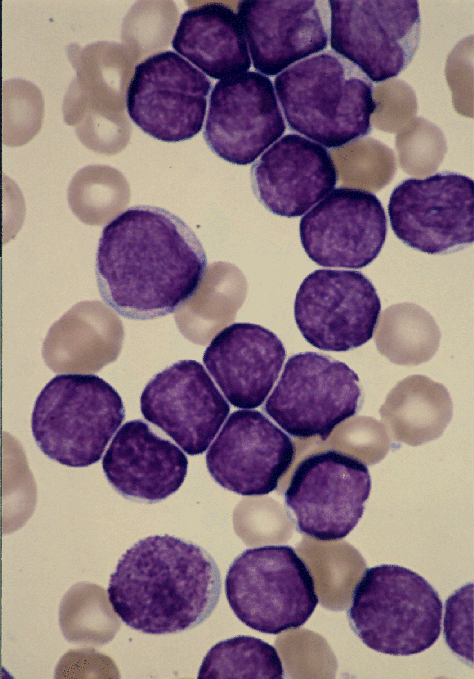 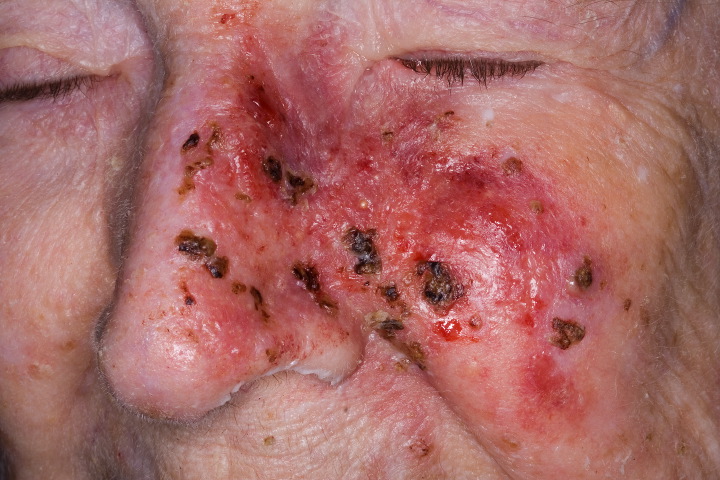 Cancer
Cancer is the second leading cause of death in the U.S.
Lung, colon, breast, and prostate cancers are the most prevalent types
Cancer stats Newsday